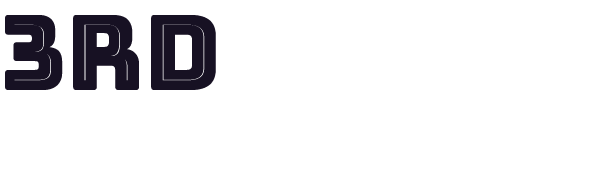 Griffin Willey (St. Andrew’s, Yr 9)
Insert 3rd place video
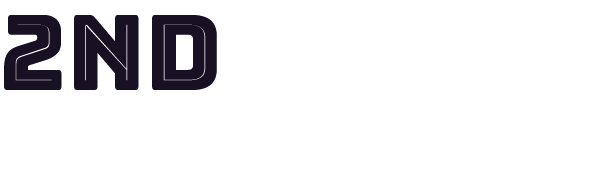 Peppa Barlow (Caloundra, Yr 7)
Insert 2nd place video
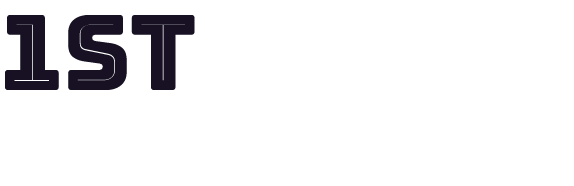 Amber Ferris (Mtn Creek, Yr 11)
Insert 1st place video